Jaz imam goslicej. kuhar
GLASBENA UMETNOST, 1.R.
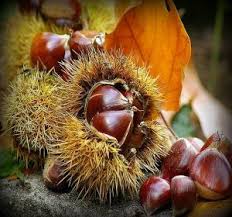 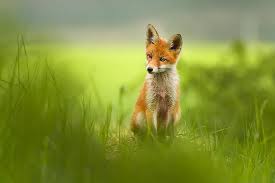 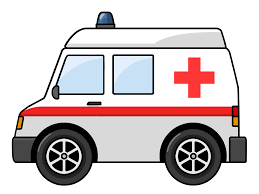 Ponovimo znane pesmi
SI MOGOČE PREPOZNAL-A INSTRUMENT, KI JE IGRAL TO NEŽNO GLASBO?
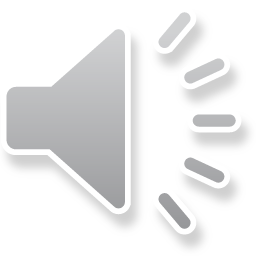 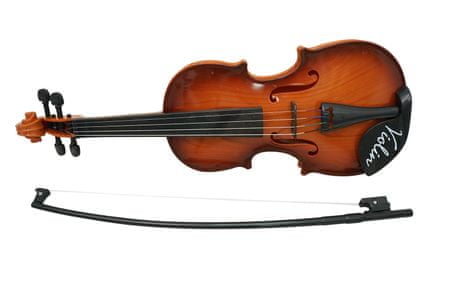 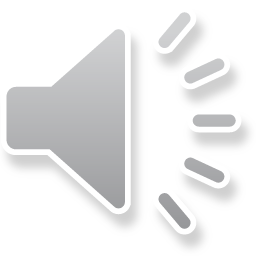 Poslušaj posnetek: 
        JULES MASSENET:
                            MEDITATION
GOSLICE
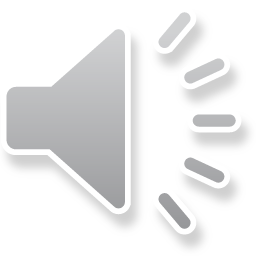 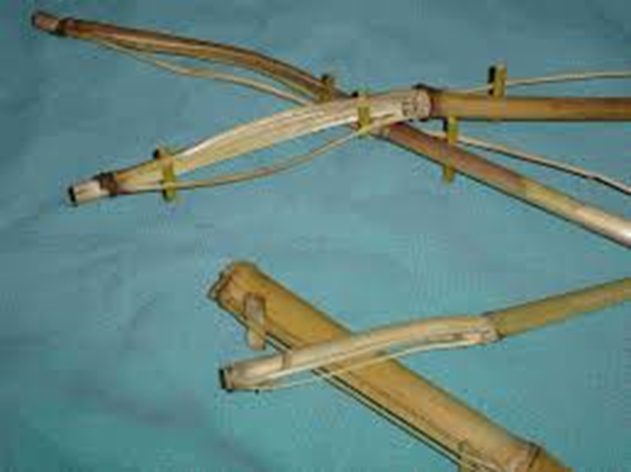 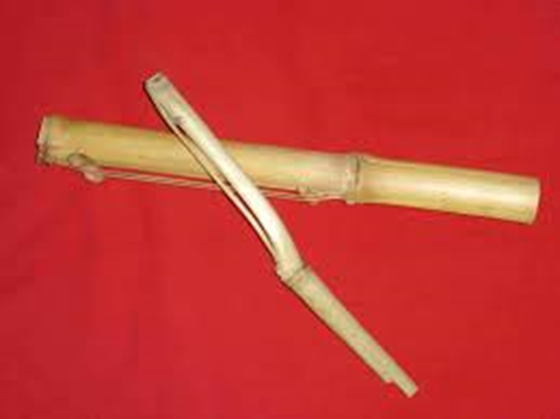 JAZ IMAM PA GOSLICE
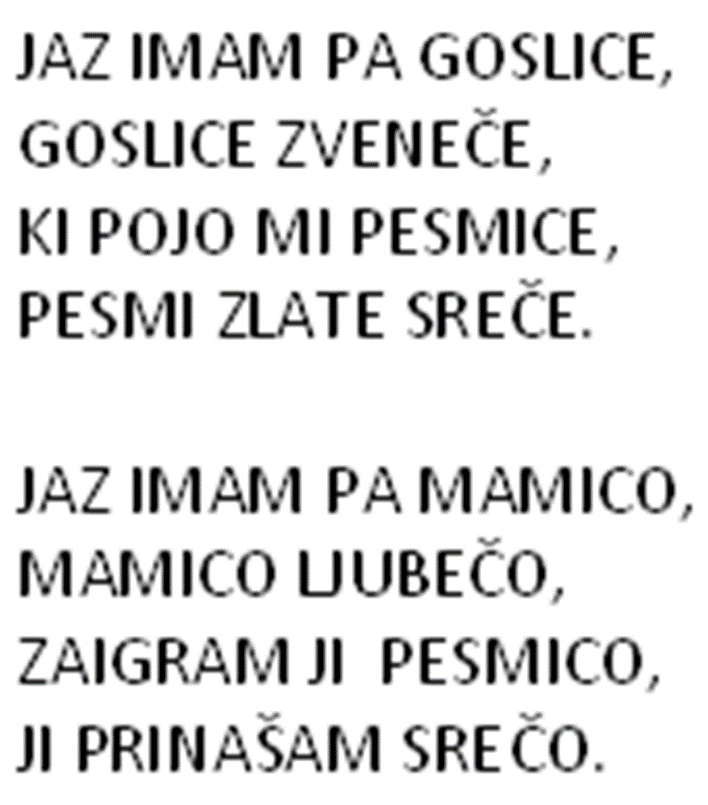 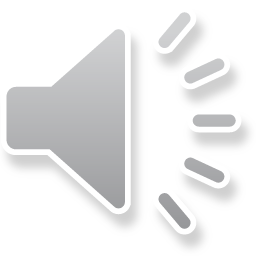 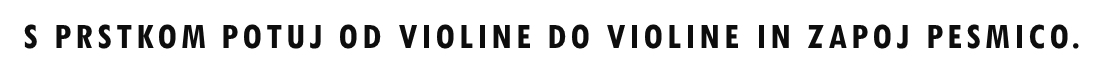 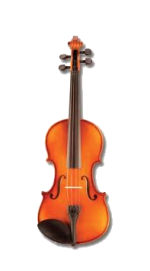 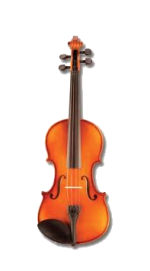 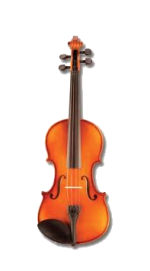 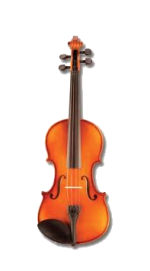 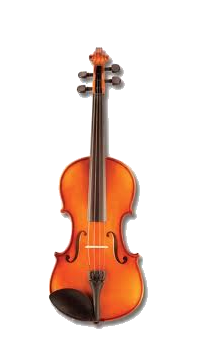 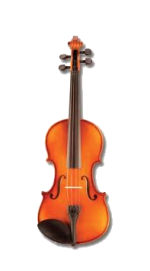 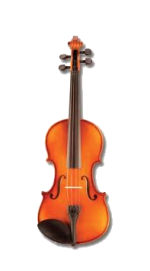 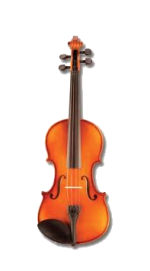 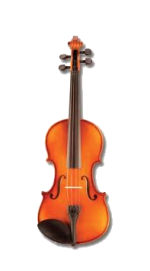 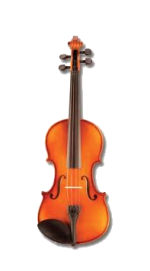 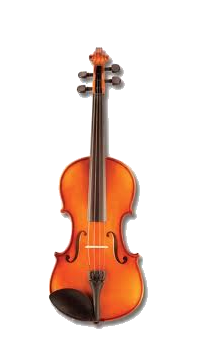 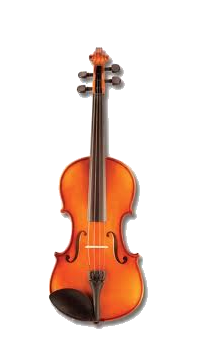 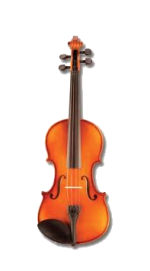 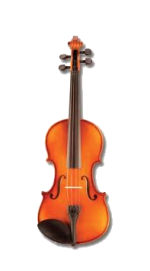 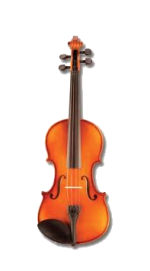 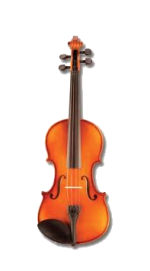 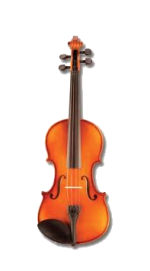 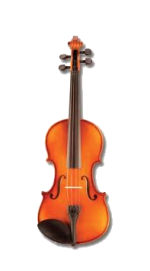 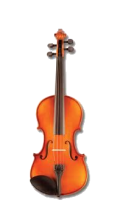 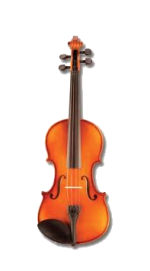 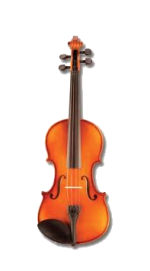 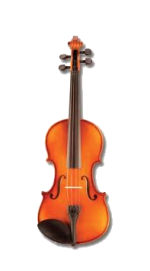 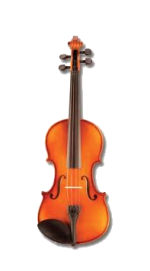 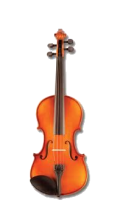 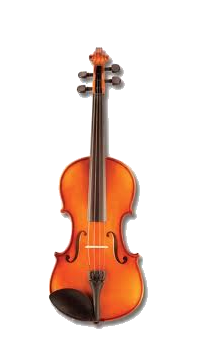 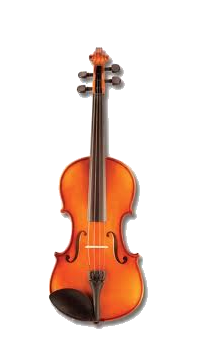 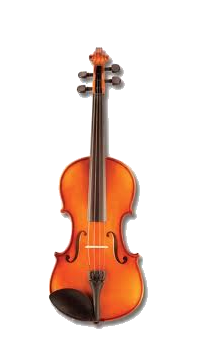 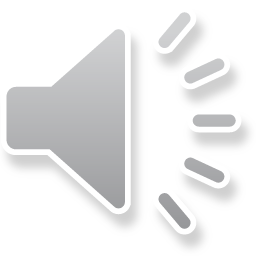 PRISLUHNI MELODIJI IN ZAPOJ.S TEBOJ BO PELA NEŽA, KI JO BO SPREMLJAL PIANIST BOŠTJAN NA KLAVIRJU.
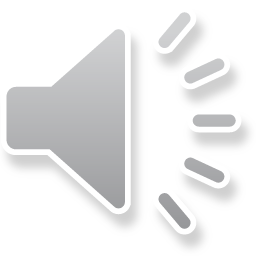 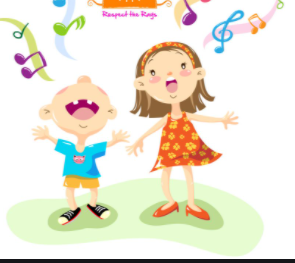 PESMICA
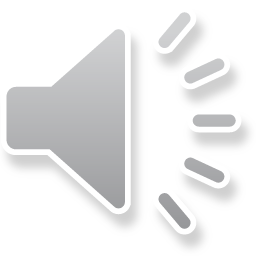 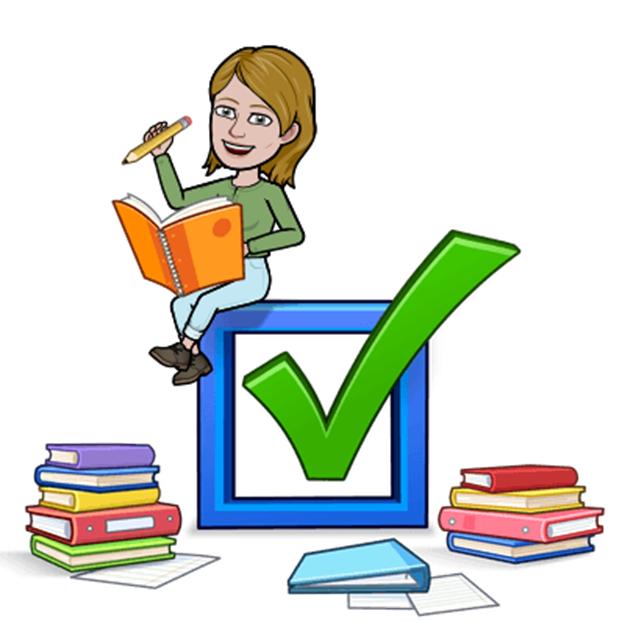 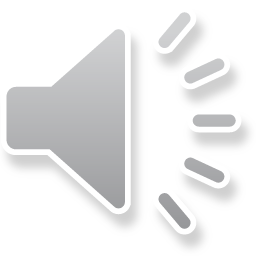